Spiritual Life
Part 1 	Be Spiritually Strong
Part 2	Journey in Brokenness
Breakout Rooms Discussion in 2s-3s:
Q1. 		WHAT does it mean to be spiritually 			strong?
Q2. 	WHO knows whether you are spiritually 		strong?
Q3.  WHY should we be spiritually 		strong?
Spiritual Life
Part 1 	Be Spiritually Strong
Part 2	Journey in Brokenness
WHAT does it mean to be spiritually strong?
WHAT does it mean to be spiritually strong?
Growing in Faith
Tuned to the voice of God
Strengthened in the inner-man
Growing in love for God
Praying Always
Growing in measures of faith
Rooted to the Word of God
Exercising Faith
Spending time in the Word
Strong in Spirit
Vibrant relationship with God
Spiritually alert
Connected to the Holy Spirit
Growing in your walk with God
Constantly abiding in Jesus
Exercising spiritual authority and power
Aware of the Presence of God
Loving the Church - the people of God
Boldness and courage to wisely testify of Jesus
WHY be spiritually strong?
Acts 19:11-20 (NIV) 
11 God did extraordinary miracles through Paul, 12 so that even handkerchiefs and aprons that had touched him were taken to the sick, and their illnesses were cured and the evil spirits left them. 13 Some Jews who went around driving out evil spirits tried to invoke the name of the Lord Jesus over those who were demon possessed. They would say, “In the name of Jesus, whom Paul preaches, I command you to come out.” 14 Seven sons of Sceva, a Jewish chief priest, were doing this.
Acts 19:11-20 (NIV) 
15 (One day) the evil spirit answered them, “Jesus I know, and I know about Paul, but who are you?” 16 Then the man who had the evil spirit jumped on them and overpowered them all. He gave them such a beating that they ran out of the house naked and bleeding. 17 When this became known to the Jews and Greeks living in Ephesus, they were all seized with fear, and the name of the Lord Jesus was held in high honor.
Acts 19:11-20 (NIV) 
18 Many of those who believed now came and openly confessed their evil deeds. 19 A number who had practiced sorcery brought their scrolls together and burned them publicly.  When they calculated the value of the scrolls, the total came to fifty thousand drachmas. 20 In this way the word of the Lord spread widely and grew in power.
HOW to be spiritually strong?
1. 	John 5:39-40: Develop an open-seeking heart towards 		God.
John 5:39-40 (NIV) 
39 You diligently study the Scriptures because you think that by them you possess eternal life … 40 yet you refuse to come to me to have life.
1. 	John 5:39-40: Develop an open-seeking heart towards 		God.
A. 	We can come to the House of God and 		yet fail to meet the God of the House.
B.  	We can do bible studies and yet fail 		to experience the Word Himself.
C. 		We can serve in the church and yet 		not have a present relationship 		with Him.
1.		John 5:39-40: Develop an open-seeking heart towards 		God.
Ephesians 1:17-18 (NIV) .. keep asking .. God .. to give you the Spirit of wisdom and revelation, so that you may know him better .. the eyes of your heart may be enlightened ..
1. 	John 5:39-40: Develop an open-seeking heart towards 		God.
James 1:22 But be doers of the word, and not hearers only, deceiving yourselves.
2. 	Hebrews 12:1: Deal with sins in our lives.
Hebrews 12:1 .. let us throw off everything that hinders and the sin that so easily entangles, and let us run with perseverance the race marked out for us.
2. 	Hebrews 12:1: Deal with sins in our lives.
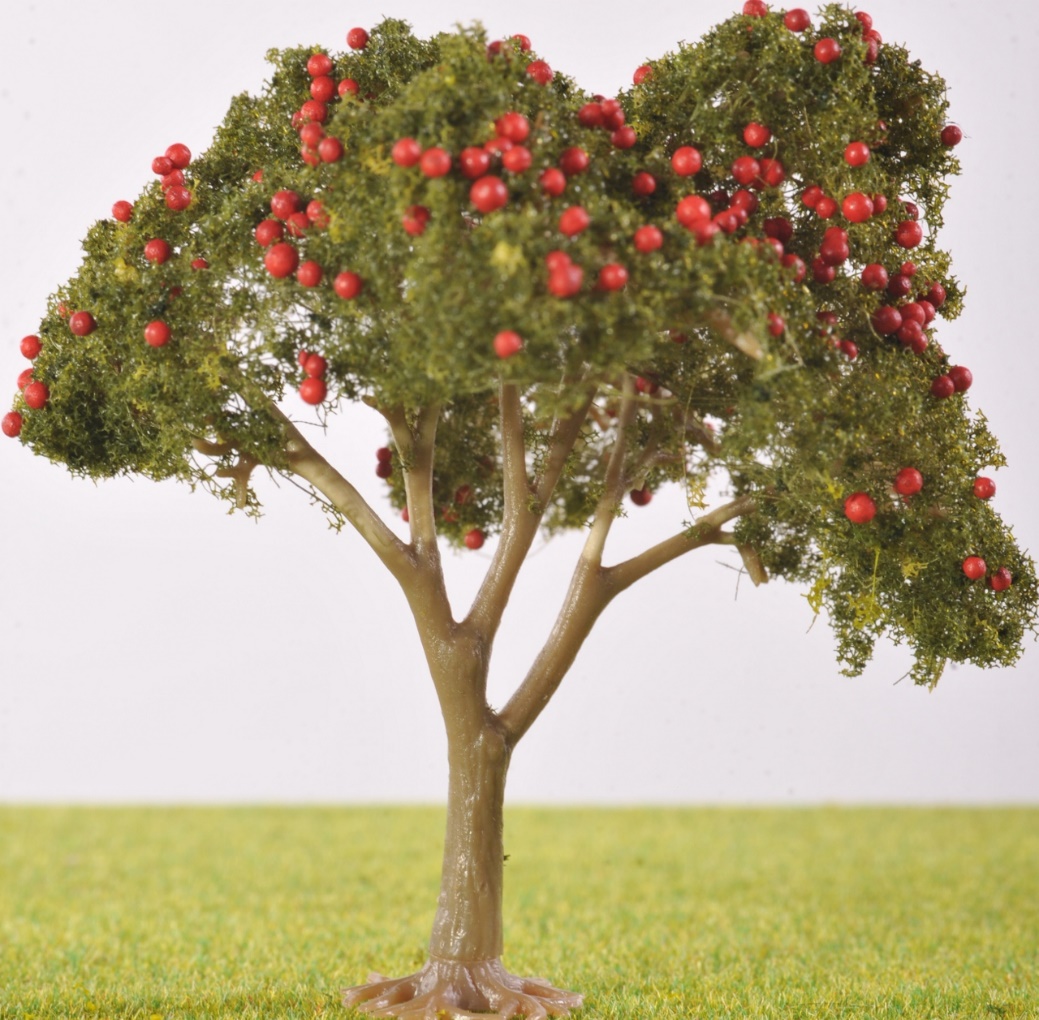 Sin and Sins
Sins
Sin
2. 	Hebrews 12:1: Deal with sins in our lives.
Galatians 5:19-21 (Sins of Commission)
19 The acts of the sinful nature are obvious: sexual immorality, impurity and debauchery; 20 idolatry and witchcraft; hatred, discord, jealousy, fits of rage, selfish ambition, dissensions, factions 21 and envy; drunkenness, orgies, and the like. I warn you, as I did before, that those who live like this will not inherit the kingdom of God.
2. 	Hebrews 12:1: Deal with sins in our lives.
James 4:17 (Sins of Omission) 
Anyone, then, who knows the good he ought to do and doesn’t do it, sins.
2. 	Hebrews 12:1: 2 Remedies:
	A. 	The Blood cleanses us from sins.
	B. 	The Cross deals with the sin nature in us.
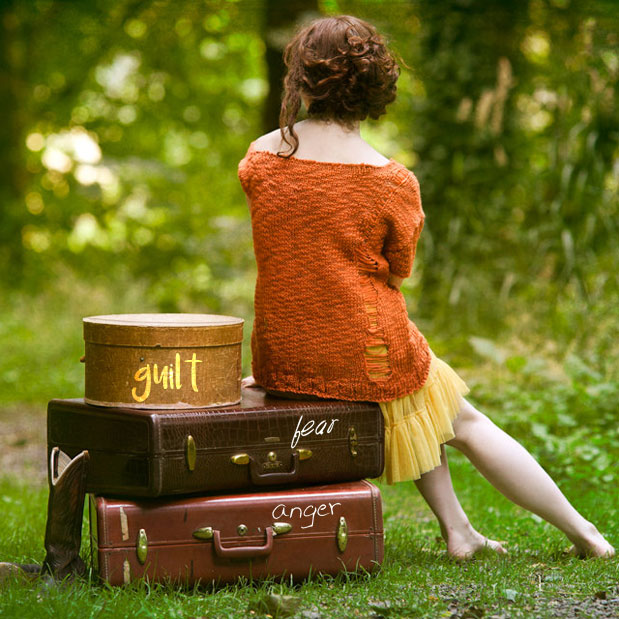 3.	Hebrews 12:1: 		Deal with personal baggage.
Hebrews 12:1 … let us throw off everything that hinders and the sin that so easily entangles, and let us run with perseverance the race marked out for us.
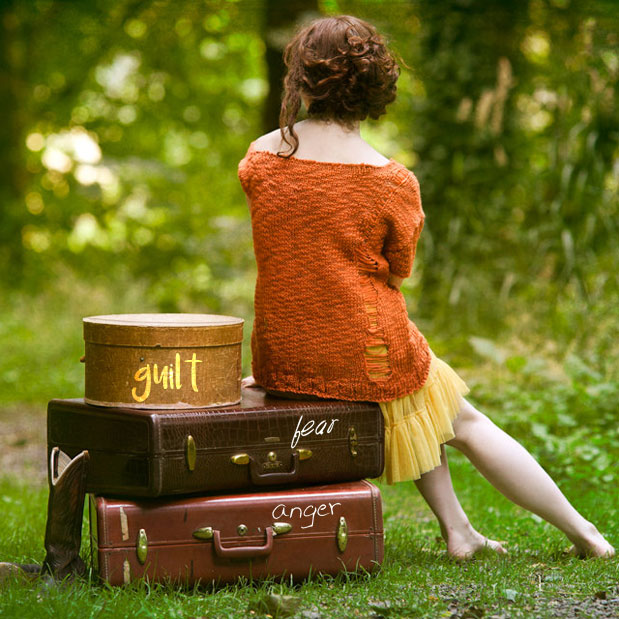 3. 	Hebrews 12:1: 	Deal with personal baggage.
	A. 	Unhealed Hurts
	B. 	Unmet Needs
	C. 		Unresolved Issues
	D. 	Certain Relationships
	E.	 	Certain Activities
Living the Christian Life - The Make-up of Man
1 Thessalonians 5:23 (NIV)
May God Himself, the God of Peace sanctify you through and through. May your whole spirit, soul and body be kept blameless at the coming of our Lord Jesus Christ.
Living the Christian Life - The Make-up of Man
3. SPIRIT
2. SOUL
1. BODY
Living the Christian Life - The Make-up of Man
3. SPIRIT
2. SOUL
1. BODY
A. 	Dust
B. 	Mortal
C. 	5 Senses
D. 	Physical 	Consciousness
Living the Christian Life - The Make-up of Man
3. SPIRIT
2. SOUL
1. BODY
A. 	Rest/Sleep
B. 	Exercise
C. 	Diet/Nutrition
	(RED)
Living the Christian Life - The Make-up of Man
3. SPIRIT
2. SOUL
1. BODY
A. 	Hebrew:	Nephesh
	Greek:	Psuche
	Seat of Man’s	Personality
Living the Christian Life - The Make-up of Man
3. SPIRIT
2. SOUL
1. BODY
B. 	3 Main Functions:
	(1) 	Mind
	(2) 	Emotion
	(3) 	Will
					(MEW)
Living the Christian Life - The Make-up of Man
3. SPIRIT
2. SOUL
1. BODY
Hebrew: Ruach
Greek: Pneuma
Inner-most Being
Heart
Living the Christian Life - The Make-up of Man
3. SPIRIT
2. SOUL
1. BODY
Ruach/Pneuma
A. 	God-	consciousness
B. 	Not Holy Spirit
Romans 8:16 The Spirit Himself testifies with our spirit that we are God’s children
Living the Christian Life - The Make-up of Man
3. SPIRIT
2. SOUL
1. BODY
Ruach/Pneuma
A. 	God-	consciousness
B. 	Not Holy Spirit
C. 	Not Soul
Hebrews 4:12 For the Word of God is living and active.  Sharper than any double-edged sword, it penetrates even to dividing soul and spirit …
Living the Christian Life - The Make-up of Man
3. SPIRIT
2. SOUL
1. BODY
3 Main Functionsof:
(1) 	Relationship
(2) 	Conscience
(3) 	Discernment
		(RCD)
Living the Christian Life - The Make-up of Man
3. SPIRIT
2. SOUL
1. BODY
Ruach/Pneuma
3 Main Functionsof
(1) 	Our 		Relationship 		with God
2 Corinthians 13:14 May the grace of the Lord Jesus Christ, and the love of God, and the fellowship of the Holy Spirit be with you all.
Living the Christian Life - The Make-up of Man
3. SPIRIT
2. SOUL
1. BODY
Ruach/Pneuma
3 Main Functionsof
(2) 	Our 		Conscience
Romans 9:1 I tell the truth in Christ, I am not lying, my conscience also bearing me witness in the Holy Spirit …
Living the Christian Life - The Make-up of Man
3. SPIRIT
2. SOUL
1. BODY
Ruach/Pneuma
3 Main Functionsof
(3) 	Our 		Discernment
Hebrews 5:14 But solid food belongs to those who are of full age, that is, those who by reason of use have their senses exercised to discern both good and evil.
WORLD
God’s Order for Christian Living
Inner-man
Outer-man
SPIRIT
 	Relationship
 	Conscience
 	Discernment
Flesh SOULSelf-life
 	Mind
 	Emotion
 	Will
1. BODY
Pray for one another
James 5:16 Confess your trespasses to one another, and pray for one another, that you may be healed. The effective, fervent prayer of a righteous man avails much.